Shoes, Shoes, Shoesby Ann Morris
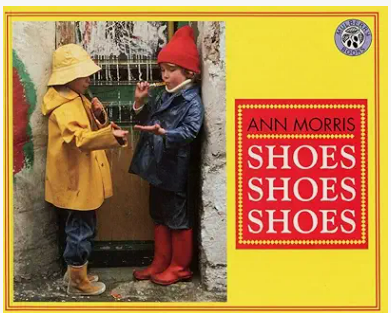 Morris, Ann. Shoes, Shoes, Shoes. Harper Collins, 1998.
https://youtu.be/ovudDvu6Fcw?si=Sl_HA5ho3zIbIx3v
Unit 1
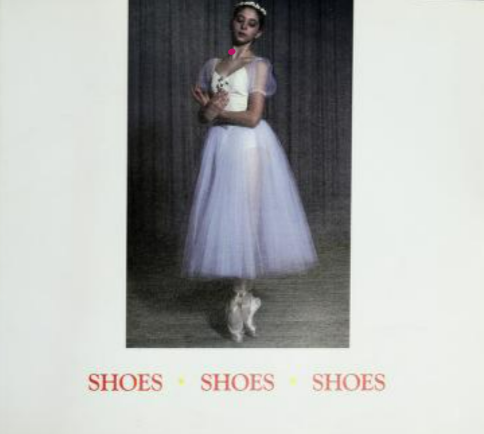 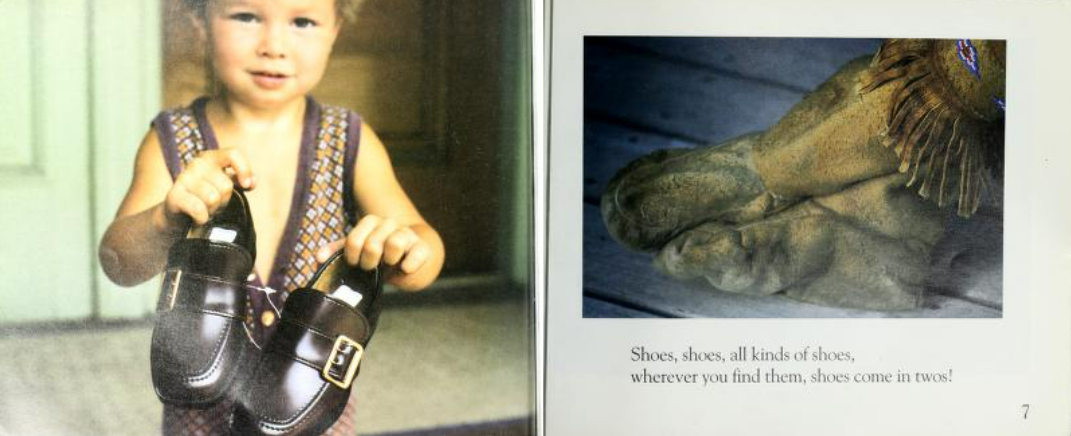 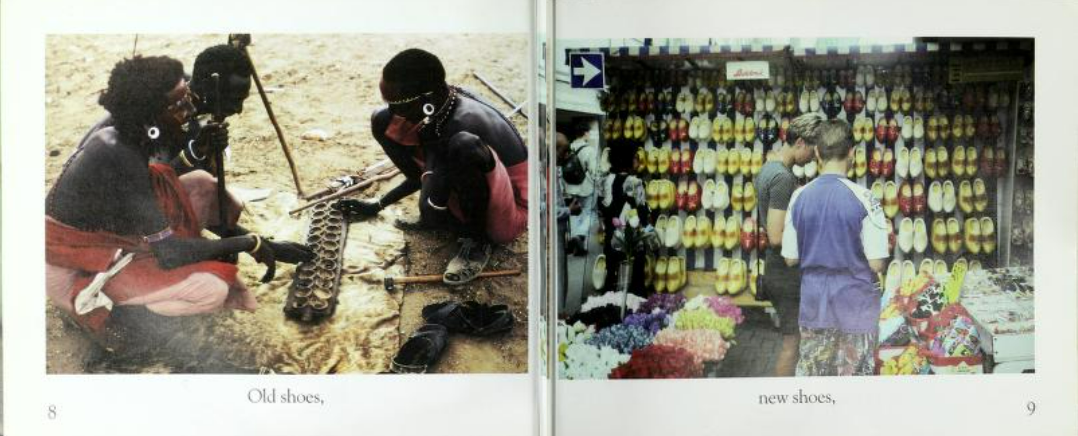 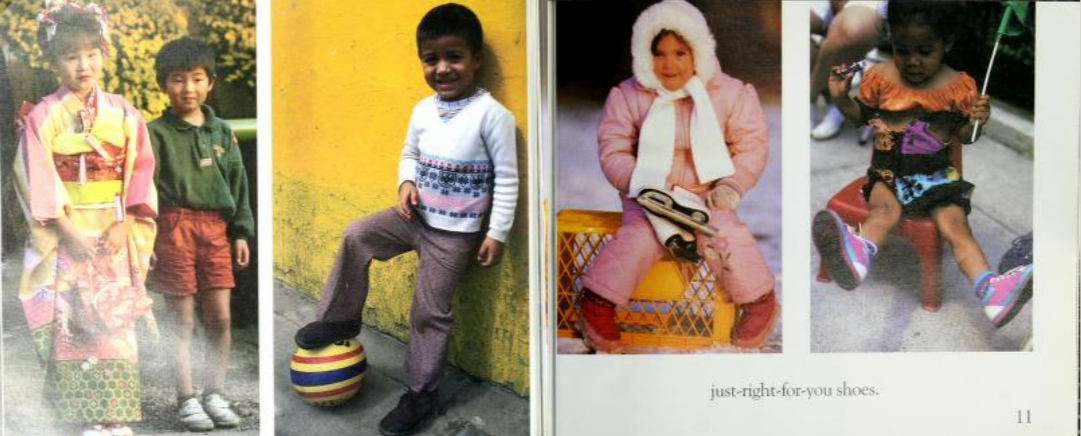 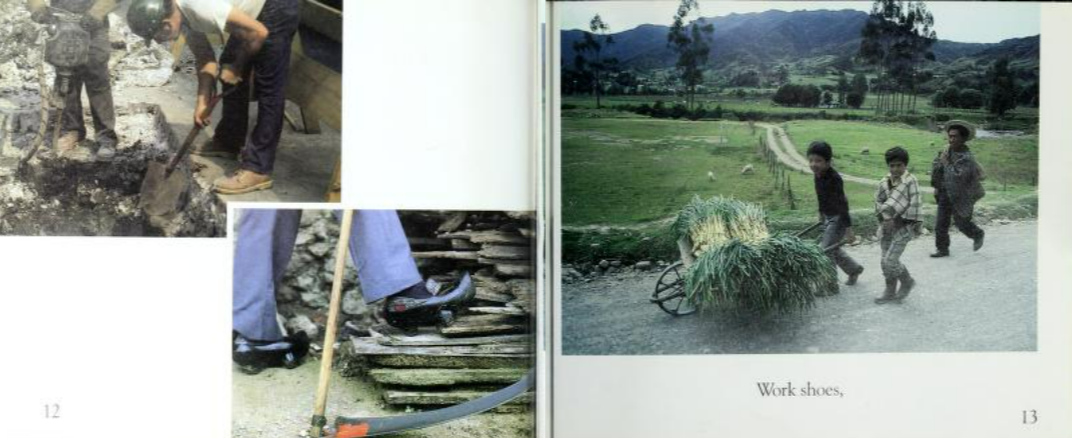 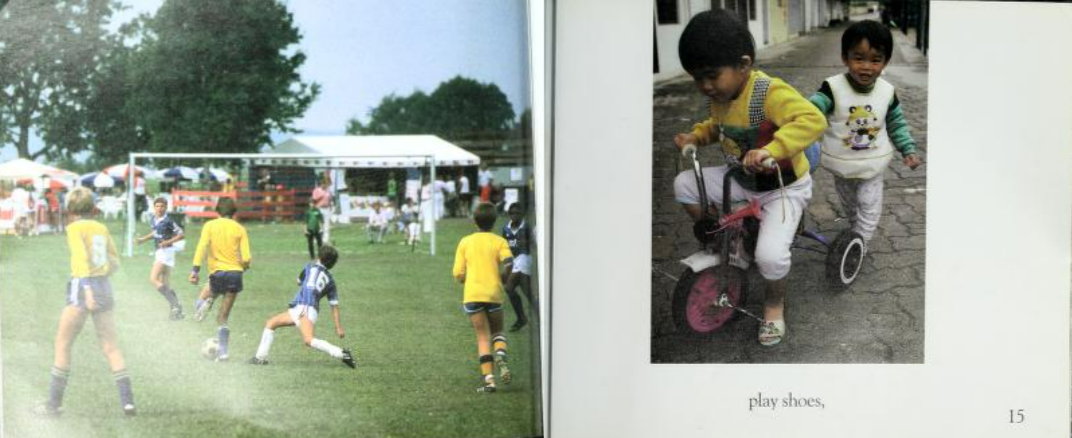 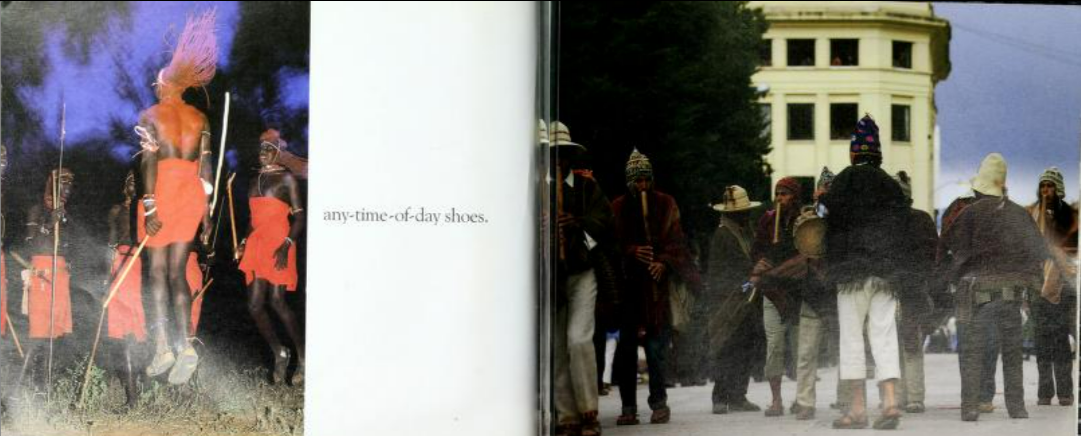 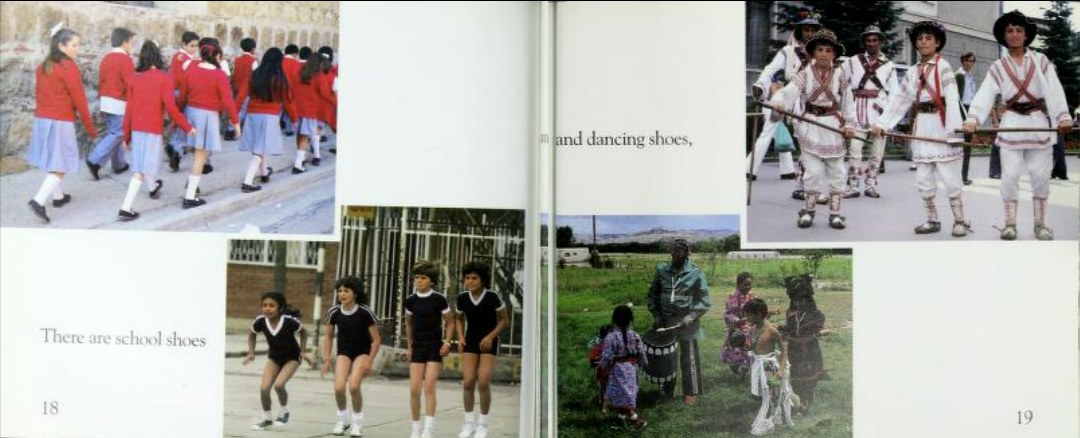 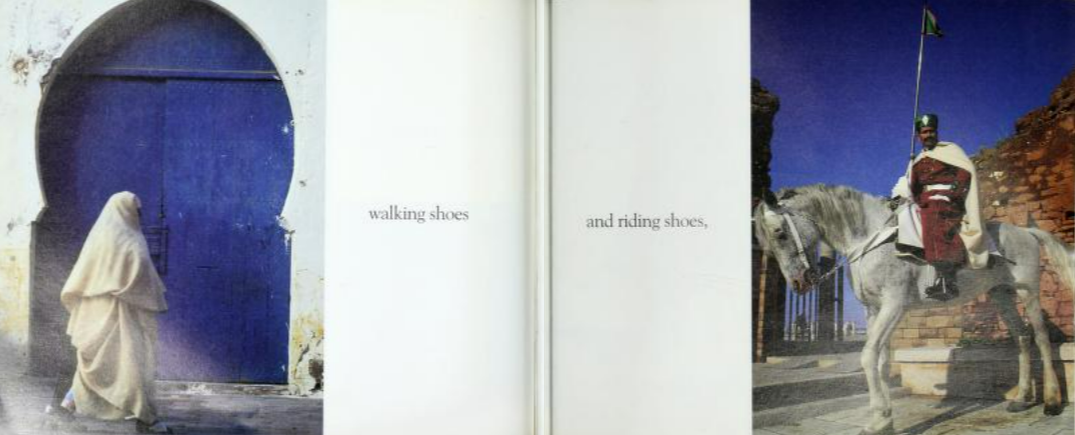 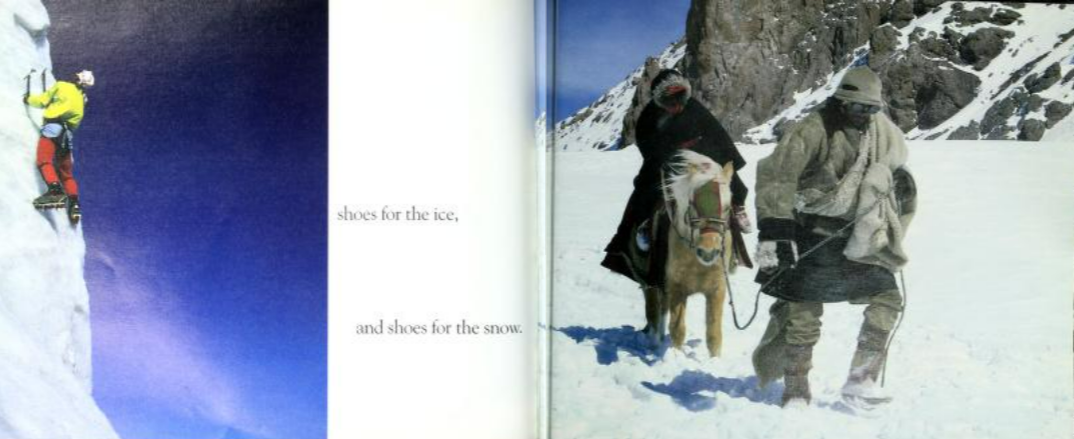 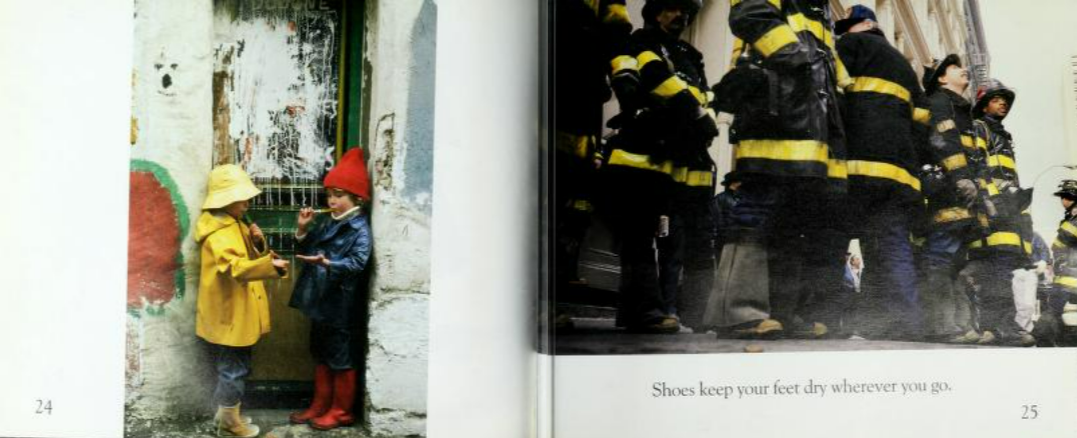 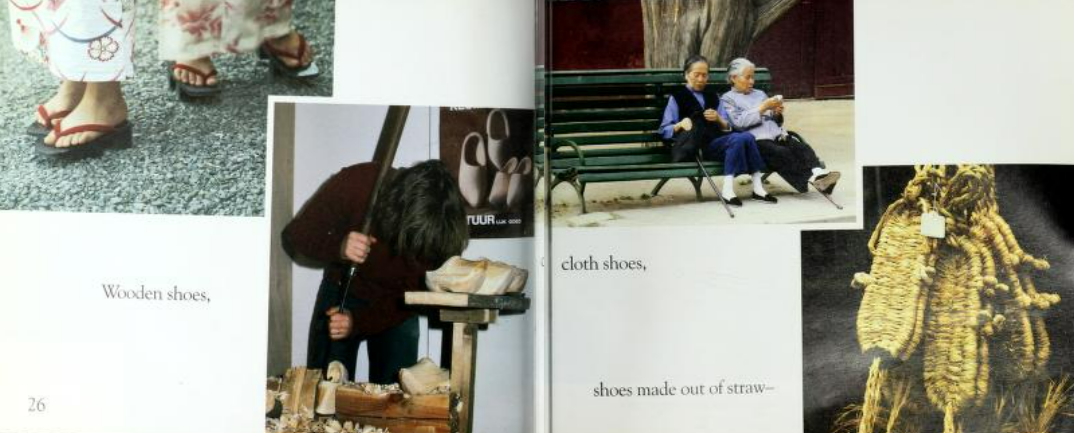 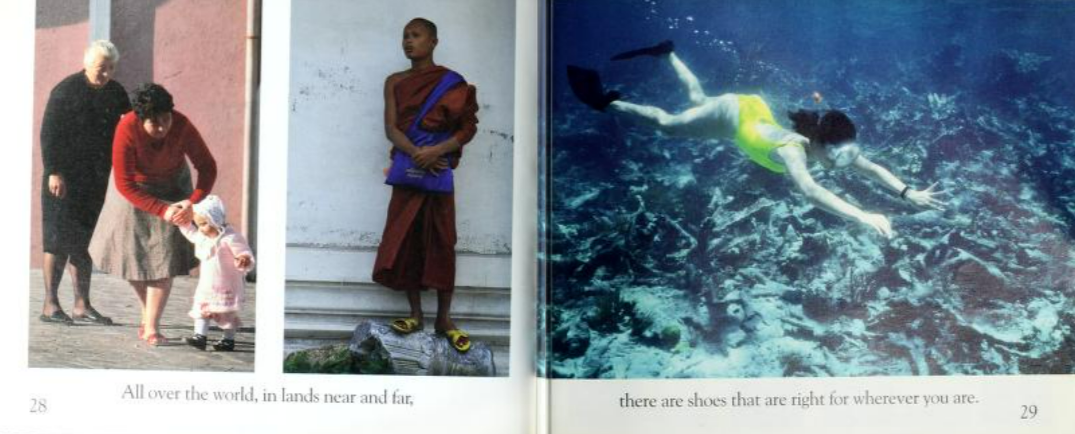 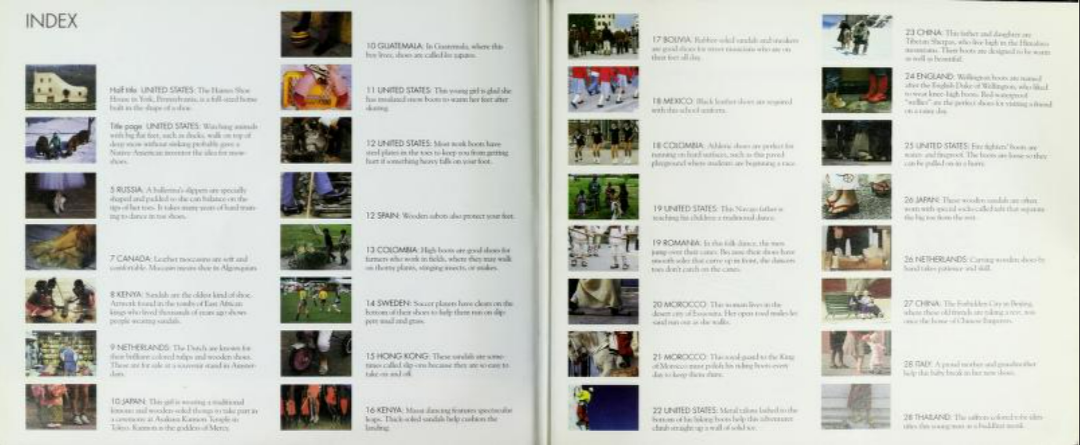 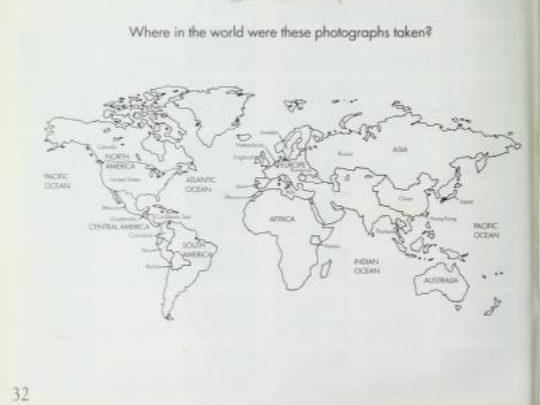